Звук и буква О
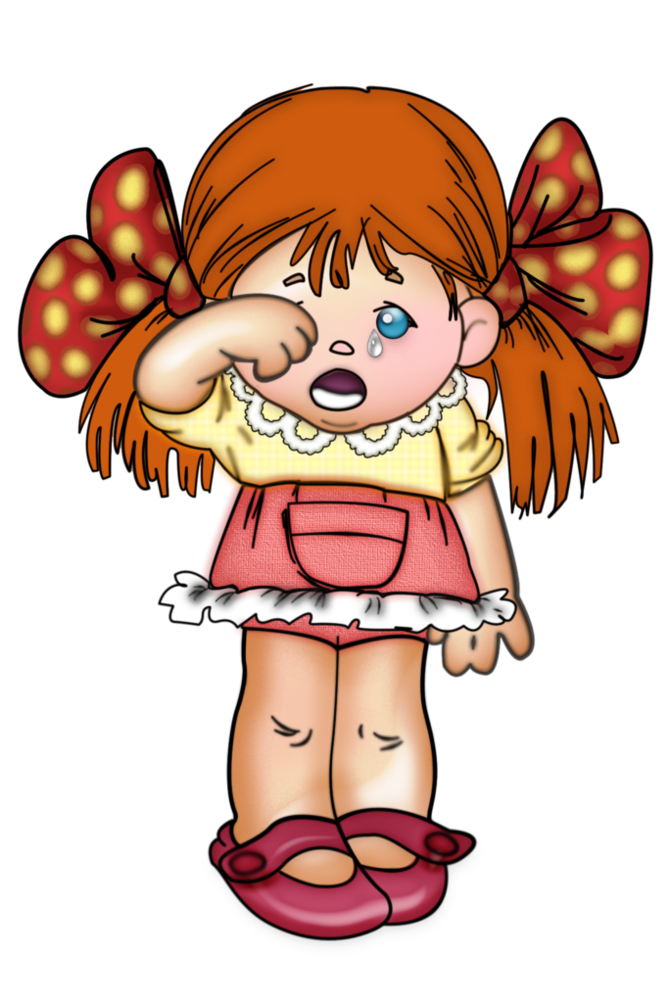 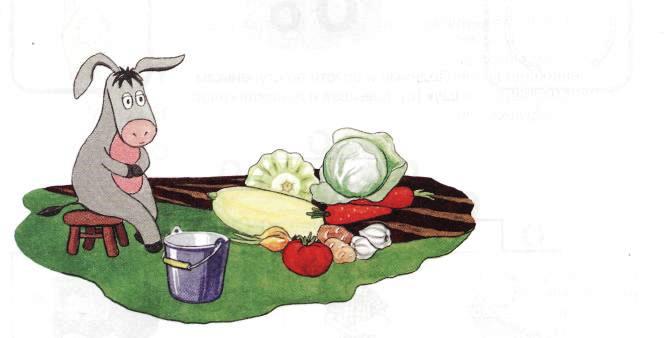 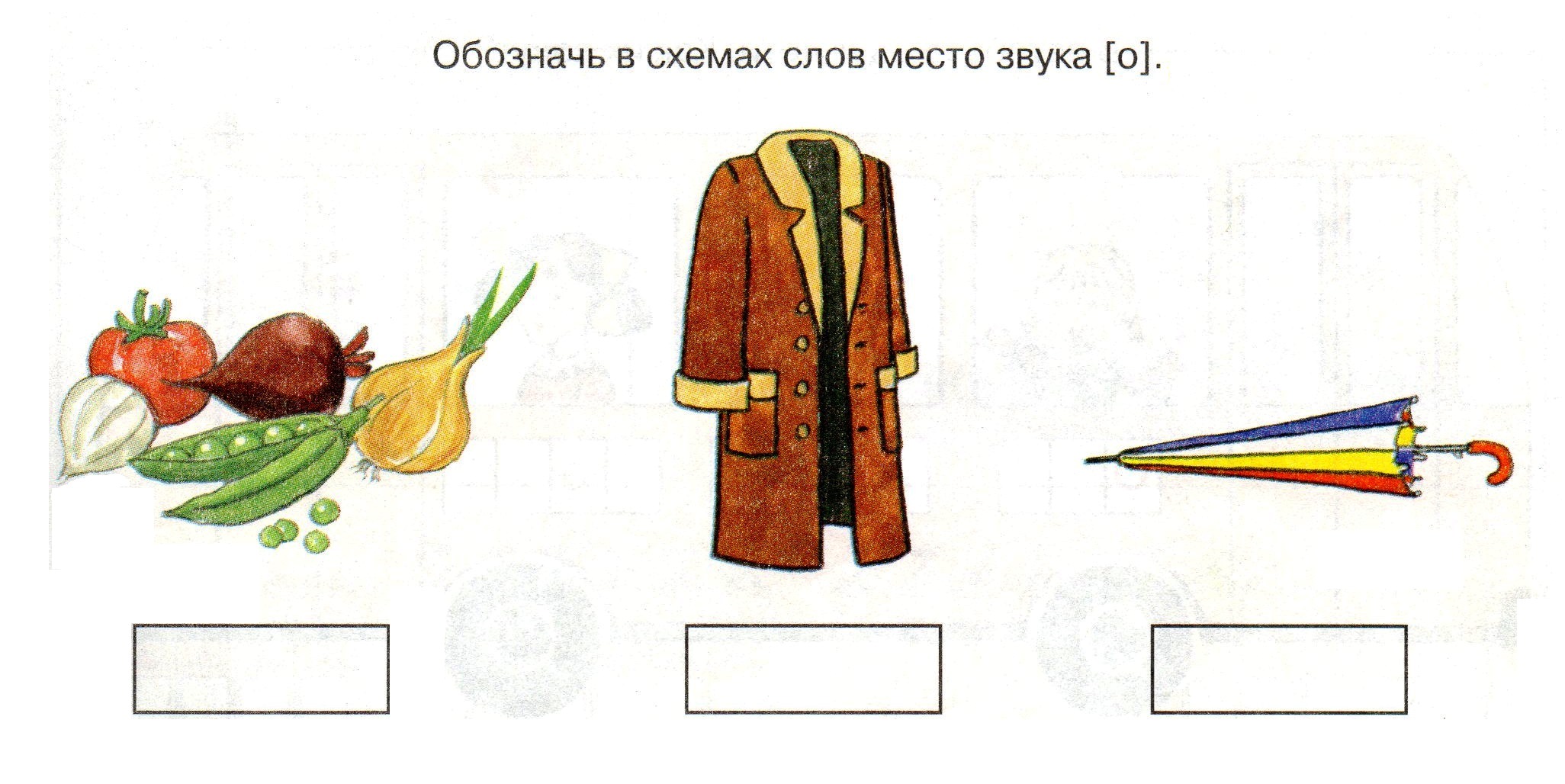 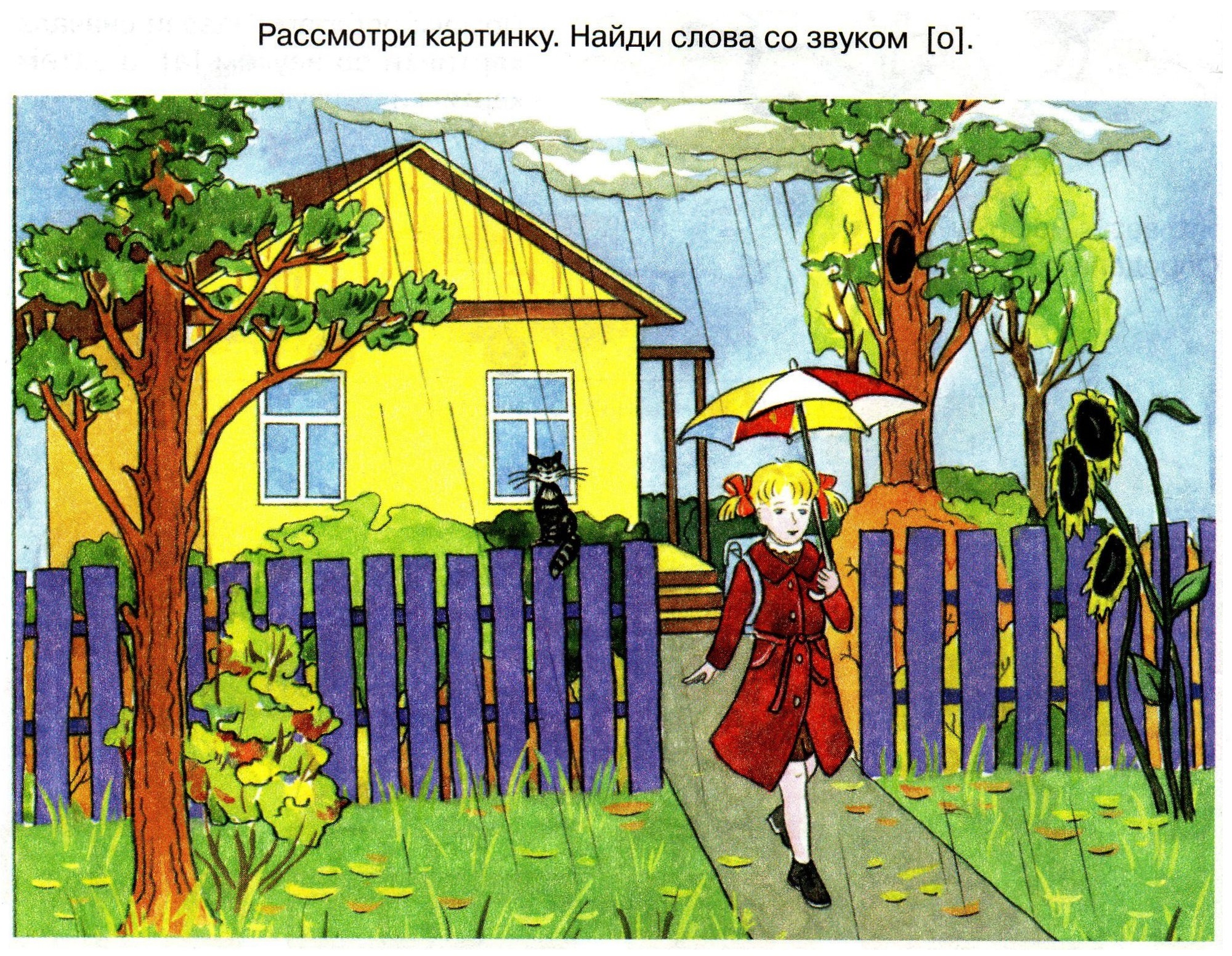